第20课 北洋军阀统治时期的政治、经济与文化
课程标准：
1.了解北洋军阀的统治及特点；
2.概述新文化运动的主要内容，探讨其对近代中国思想解放的影响。
核心概念：北洋军阀
军阀是一种封建势力，但又有着异乎寻常的特点。一、在他们手里，本是国家的统治工具的武装、军队变成了一己私有之物；二、私有的武装、军队又分割地方，形成了私有的地盘。没有无军队和地盘的军阀。因此，军阀统治的实质是实力之下的统治，它比寻常的封建统治有更多的动乱性和黑暗性。
       ···（陈旭麓《近代中国社会的新陈代谢》）
民国初年的经济发展
材料一  从1912-1916年间，北京政府所颁发的有关发展实业的条例、章程、细则、法规等达96项之多。……有关工商业方面的重要法令有：《暂行工艺品奖励章程》《公司条例》《公司注册规则》《商人通例》《商业注册规则》《商会法》《商标法》……
——《北洋军阀统治时期中国社会之变迁》
材料二  欧洲列强对华商品输出表
【课堂探究】根据以上材料及所学知识，指出民族经济发展概况
民族经济中尤其是面粉业和纺织业发展最为显著，迎来短暂春天
袁世凯复辟帝制
(1)前期准备
在北京宣誓就任中华民国第二任临时大总统
签订
“中日民四条约”
公布《中华民国约法》，改责任内阁制为总统制
1912.03
前期准备
1914.05
1915.05
1913.11
1914.12
解散国民党
颁布《修正大总统选举法》，规定总统任期十年，可连选连任
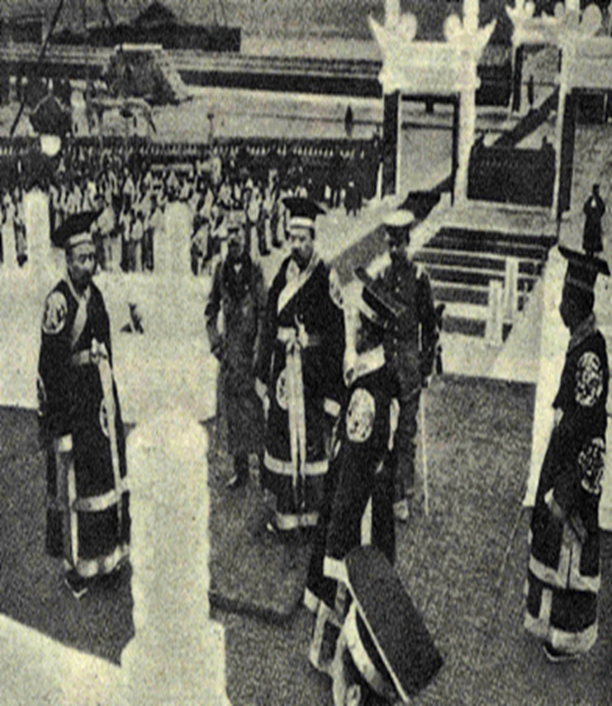 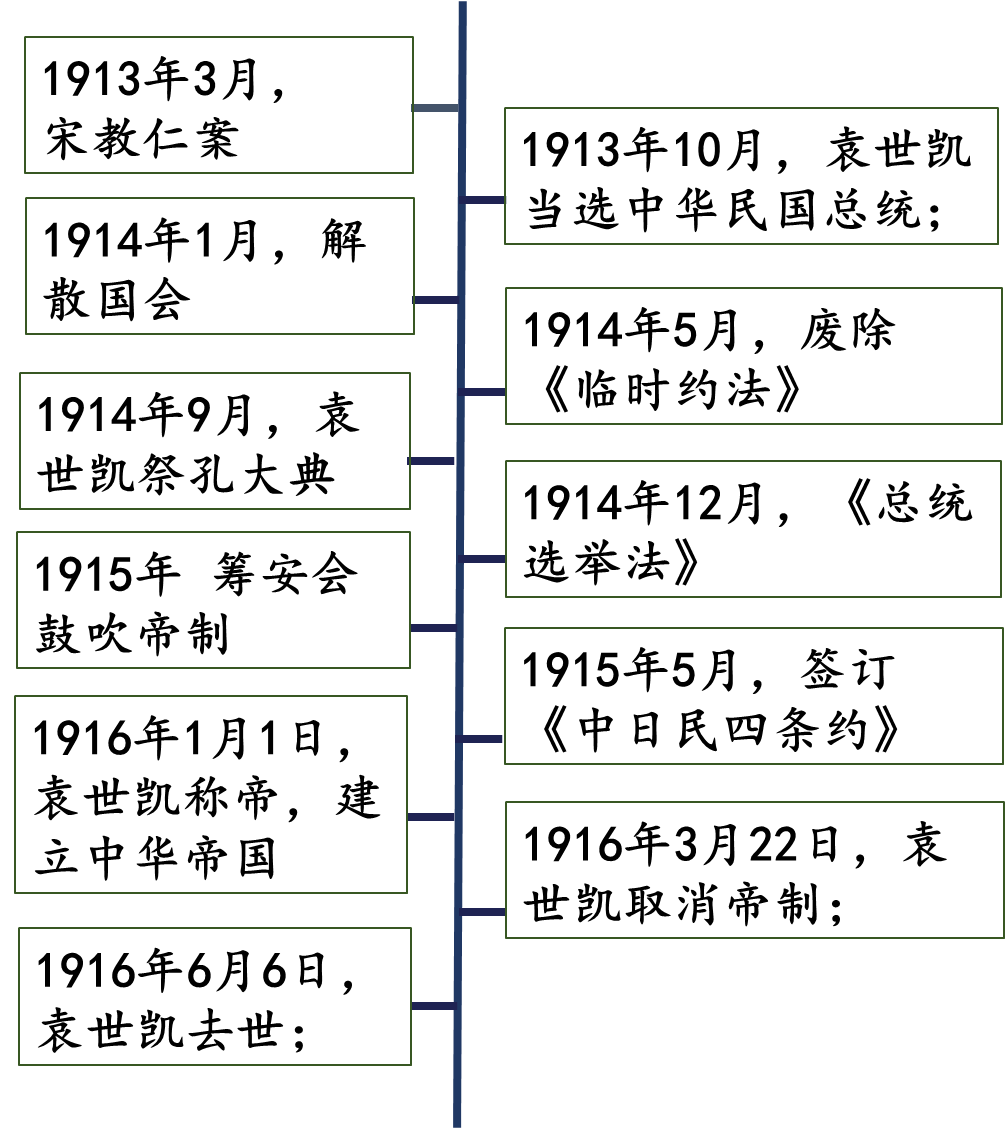 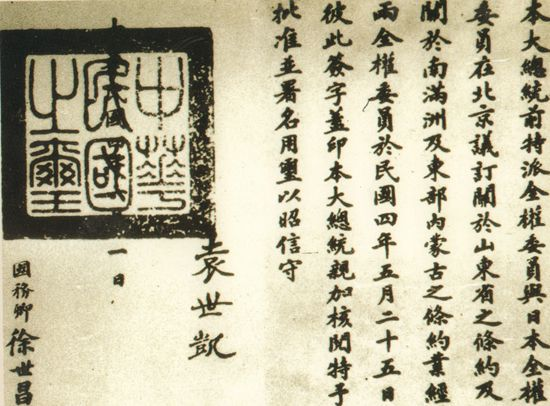 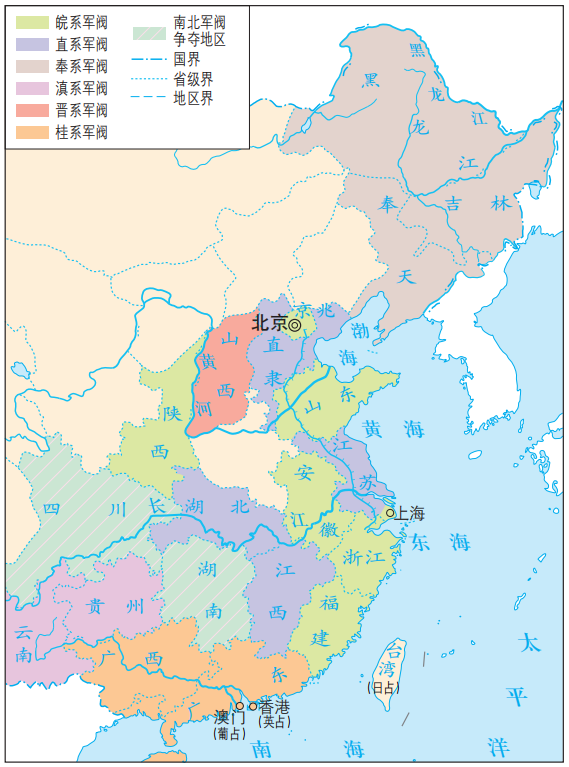 北洋时期的军阀割据
军阀割据的形成
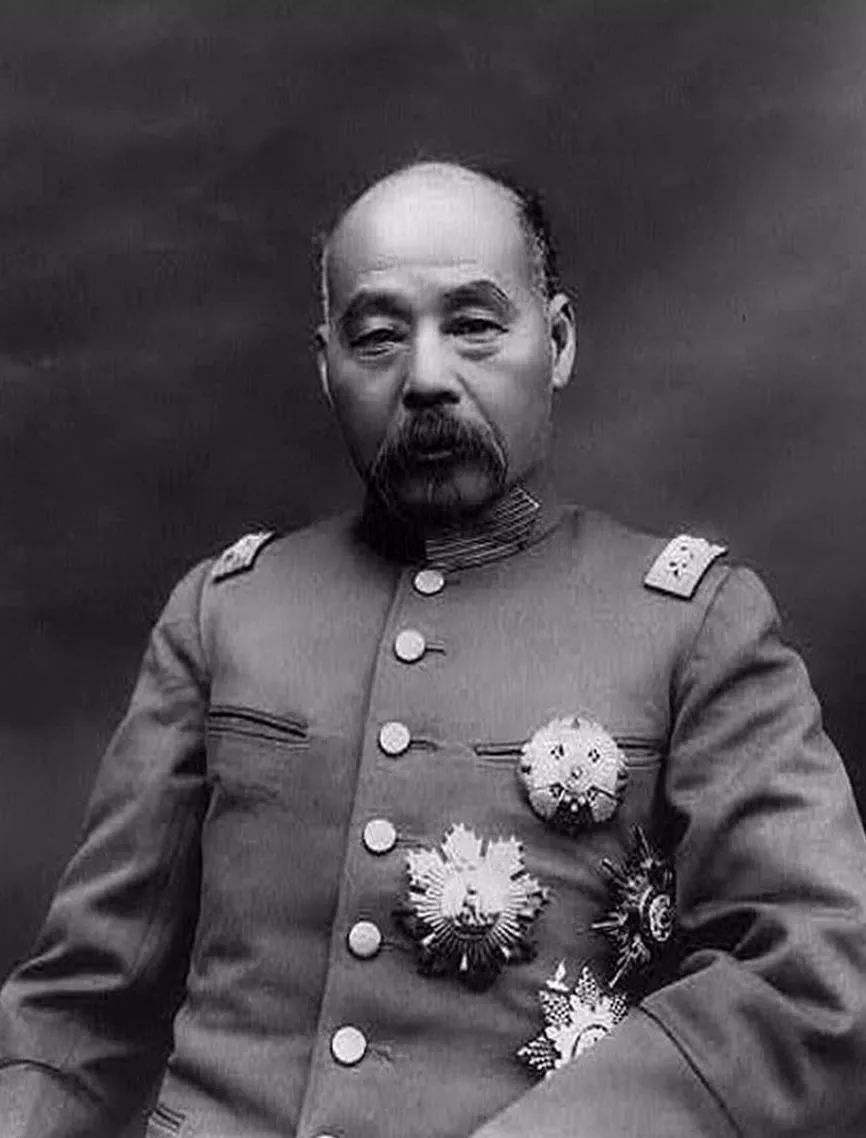 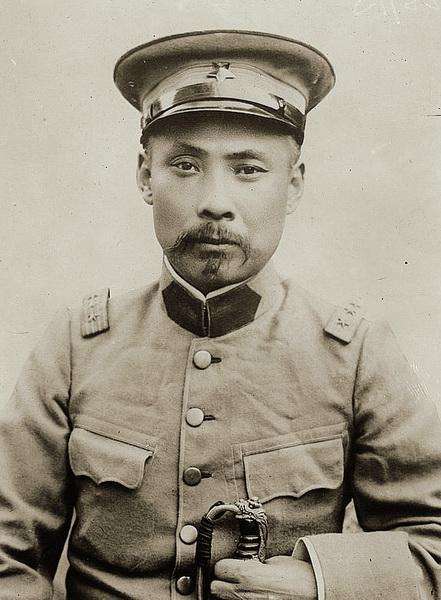 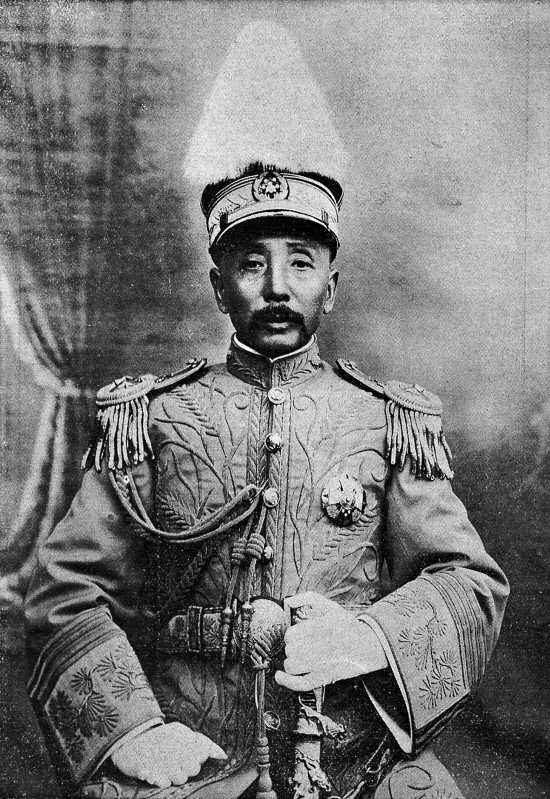 北洋军阀统治时期军阀割据示意图
冯国璋
段祺瑞
张作霖
军阀割据
府院之争
张勋复辟
南北政府对峙
直皖战争1920年
第一次直奉战争1922年
第二次直奉战争1924年
资产阶级革命派：
孙中山：“二次革命”
唐继尧、蔡锷：“护国运动”
孙中山：两次“护法运动”
新文化运动的开展（资产阶级激进派）
1.原因
2.兴起
(1)开始：1915年9月，陈独秀在上海创办《青年杂志》。《青年杂志》从第2卷起改名为《新青年》。
(2)主要阵地：北京大学和《新青年》杂志。
(3)代表人物：陈独秀、李大钊、胡适、鲁迅、钱玄同等。
3.主张
前期：提倡民主科学，反对专制愚昧；提倡新道德，反对旧道德；提倡新文学，反对旧文学
后期：李大钊等宣传马克思主义
4.影响：极大的解放了人们的思想，但也存在一定的偏激之处。
这是最好的时代
这是最坏的时代
光
明
与
黑
暗
并
存
政治上：巩固共和制度
二次革命、护国战争、护法战争
政治上：军阀混战
直系、皖系、奉系、滇系、桂系
经济上：民族资本主义发展
提倡国货、兴办实业
经济上：维护帝国主义、地主阶级、资产阶级利益
文化上：新文化运动发展
文明开化、马克思主义传播
文化上：对传统文化的全盘否定
“打到孔家店”